1/4h RPS Episode #10
Léna Miller-Jones (Cheffe de projet QVCT DRH VYV3)
Jonathan Kieffer (Responsable RH UTML)
30/06/25
Les 1/4h RPS ?
Série de webinaires mensuels de 15min pour acculturer les managers aux RPS et les équiper pour agir.
Episode #1 à 9 => Supports et replay : https://info.vyv3.fr/evenements/votre-1-4-heure-rps/

Episode #10 : Reconnaissance et Feedback
2
La reconnaissance, c’est surtout une question de salaire
 
Vrai
Faux
3
La reconnaissance, c’est surtout une question de salaire
Faux :
Le salaire est une forme de reconnaissance, mais pas suffisante. 
La reconnaissance quotidienne passe par les gestes, parole, attentions, et la valorisation du travail réel.
4
Les signes de reconnaissances doivent se donner en nombre limité
 
Vrai
Faux
5
Les signes de reconnaissances doivent se donner en nombre limité
Faux :
Le manque de reconnaissance est l’un des premiers facteurs de démotivation et de mal-être au travail (INRS, 2022) => source de RPS 
Ce qui compte, c’est que la reconnaissance soit sincère et précise. 
Une reconnaissance régulière et ciblée renforce l’engagement. Ce n’est pas une flatterie, mais une reconnaissance du réel.
Les mots seuls ne suffisent pas. Ils doivent être accompagnés d’une présence managériale, d’écoute, et d’une reconnaissance du sens du travail. 

Ex: « Bravo à tous » dit chaque jour sans lien avec un fait précis = perte de sens
6
Tout le monde n’a pas besoin de reconnaissance au travail
 
Vrai
Faux
7
Tout le monde n’a pas besoin de reconnaissance au travail
Faux :
Même si chacun a un seuil ou une forme différente d’attente, la reconnaissance est un besoin universel pour se sentir utile, intégré et respecté dans une équipe.
La reconnaissance doit être authentique et fondée sur des faits. Mais il est aussi important de reconnaître les efforts, la progression, l’intention, pas seulement les résultats parfaits.
8
Les 4 formes de reconnaissances au travail
ex. « Merci pour ton implication régulière ».
ex. « Ton compte-rendu était très clair. »
ex. « Je sais que ce n'était pas simple, bravo. »
ex. « Grâce à ton action, on a gagné 2 jours. »
9
La reconnaissance, ça peut être un feedback négatif

Vrai
Faux
10
La reconnaissance, ça peut être un feedback négatif
Vrai : 
La reconnaissance passe aussi par du feedback constructif, écouter le vécu du terrain, reconnaître les difficultés rencontrées. Cela montre qu’on prend au sérieux le travail des autres.
Le pire est l’absence de reconnaissance.
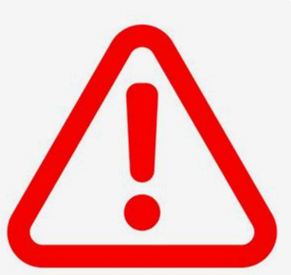 A Eviter !!
11
Formuler un Feedback constructif – Méthode DESC
Décrire les faits (objectivement)
Exprimer son ressenti
Suggérer une solution / alternative
Conclure positivement
Exemple :
« Lors de la réunion d’équipe (D), tu as coupé plusieurs collègues (E), je pense que ça peut freiner les échanges. Ce serait utile de laisser chacun s’exprimer avant de réagir (S). J’apprécie ton implication, on va y arriver ensemble (C). »
Evite les jugements et favorise la coopération
Si possible quand vous faites un feedback négatif, essayez malgré tout de finir sur une note plus positive et engageante.
12
Feedback de valorisation et d’amélioration - Méthode CIA
Comportement (attitude/action)
Impact (conséquences)
Avenir (actions futures)

Feedback de valorisation : encourager à recommencer le comportement
Exemple : « La présentation que tu as faite hier était bien structurée (C), ce qui nous a permis d’avoir des échanges constructifs lors de la réunion (I). Continue comme ça, tu as fait du bon travail (A). »
Feedback d’amélioration : proposer des pistes d’amélioration
Exemple : « Tu n’as pas assez détaillé cette partie dans ton rapport (C), ce qui a freiné l’avancée du projet (I). Comment pourrais-tu gagner en précision la prochaine fois ? Qu’est-ce que tu peux améliorer dans ton analyse ? (A) »
13
Les erreurs à ne pas faire
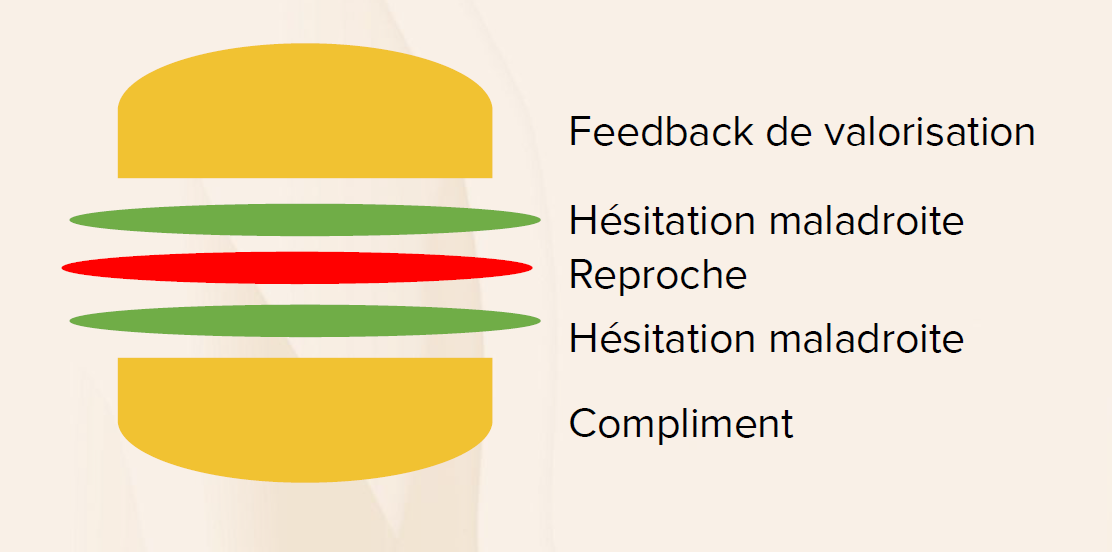 14
Des questions à se poser sur sa pratique du feedback
Est-ce que je distribue souvent des signes de reconnaissance ?
Sont-ils équilibrés ?
Sont-ils conditionnels ? Inconditionnels ?
Comportent-ils de l’information permettant aux collaborateurs d’identifier ce qu’ils font bien et ce qu’ils doivent changer concrètement ?

La reconnaissance, ce n’est pas une récompense, c’est une condition de santé au travail !
15
Merci pour votre attention 

RDV au 15 septembre pour l’épisode #11 : 
Entretien de Retour
16
Planning 2024
Planning 2025
17